CS5670: Computer Vision
Noah Snavely
Lecture 25: Backprop and convnets
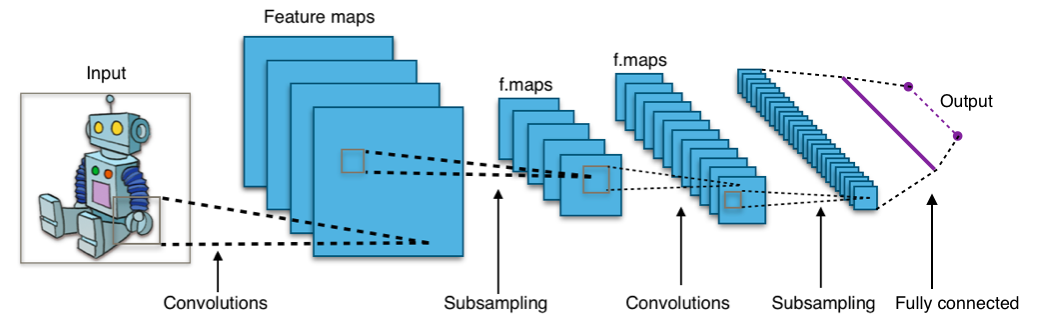 Image credit: Aphex34, [CC BY-SA 4.0 (http://creativecommons.org/licenses/by-sa/4.0)]
Slides from Andrej Karpathy and Fei-Fei Li
http://vision.stanford.edu/teaching/cs231n/
Review: Setup
 (2 )
 (1)
Function
Function
h(1)
h(2 )
s
x
y
L
- Goal: Find a value for parameters ( (1,)  (2 ), …), so that  the loss (L) is small
Review: Setup
 (2 )
W (1), b(1)
W (1)x  b(1)
Function
h(1)
h(2 )
x
s
y
L
Toy  Example:
Review: Setup
 (2 )
W (1), b(1)
W (1)x  b(1)
Function
h(1)
h(2 )
x
s
y
L
L
Toy  Example:
Loss
W (1)
12
A weight somewhere in the network
Review: Setup
 (2 )
W (1), b(1)
W (1)x  b(1)
Function
h(1)
h(2 )
x
s
y
L
L
Toy  Example:
Loss
W (1)
12
A weight somewhere in the network
Review: Setup
 (2 )
W (1), b(1)
W (1)x  b(1)
Function
h(1)
h(2 )
x
s
y
L
L
Toy  Example:
Loss
W (1)
12
A weight somewhere in the network
Review: Setup
 (2 )
W (1), b(1)
W (1)x  b(1)
Function
h(1)
h(2 )
x
s
y
L
L
Toy  Example:
Loss
W (1)
12
A weight somewhere in the network
Review: Setup
 (2 )
W (1), b(1)
W (1)x  b(1)
Function
h(1)
h(2 )
x
s
y
L
L	
W (1)
L
Toy  Example:
12
Loss
1
W (1)
12
A weight somewhere in the network
Review: Setup
 (2 )
W (1), b(1)
W (1)x  b(1)
Function
h(1)
h(2 )
x
s
y
L
L	
W (1)
L
Toy  Example:
(Gradient)
12
Loss
1
W (1)
12
A weight somewhere in the network
Review: Setup
 (2 )
W (1), b(1)
W (1)x  b(1)
Function
h(1)
h(2 )
x
s
y
L
L	
W (1)
L
Toy  Example:
(Gradient)
12
Loss
Take a step
1
W (1)
12
A weight somewhere in the network
Review: Setup
 (2 )
W (1), b(1)
W (1)x  b(1)
Function
h(1)
h(2 )
x
s
y
L
L	
W (1)
L
Toy  Example:
(Gradient)
12
Loss	1
How do we get the gradient?	Backpropagation

W (1)
12
A weight somewhere in the network
Backprop
It’s just the chain rule
Backpropagation
[Rumelhart, Hinton, Williams.	Nature 1986]
Chain rule recap
I hope everyone remembers the chain rule:
L  L h
x	h x
Chain rule recap
I hope everyone remembers the chain rule:
L  L h
x	h x
x
h
Forward  propagation:
L
h
L
x
Backward  propagation:
Chain rule recap
I hope everyone remembers the chain rule:
L  L h
x	h x
x
h
Forward  propagation:
L
h
L
x
Backward  propagation:
(extends easily to multi-dimensional x and y)
Slide from Karpathy 2016
Slide from Karpathy 2016
Slide from Karpathy 2016
Slide from Karpathy 2016
Slide from Karpathy 2016
Slide from Karpathy 2016
Gradients add at branches
Activation
Gradients add at branches
Activation
Gradient
Gradients add at branches
Activation
Gradient
+
Gradients copy through sums
Activation
+
Gradients copy through sums
Activation
+
Gradient
Gradients copy through sums
Activation
+
Gradient
Gradients copy through sums
Activation
+
Gradient
The gradient flows through both branches at “full strength”
Symmetry between forward and backward
+
+
Forward: copy  Backward: add
Forward: add  Backward: copy
Forward Propagation:
 (1)
 (n )
Function
Function
h(1)
s
x
L
Forward Propagation:
 (1)
 (n )
Function
Function
h(1)
s
x
L
Backward Propagation:
Forward Propagation:
 (1)
 (n )
Function
Function
h(1)
s
x
L
Backward Propagation:
L
Forward Propagation:
 (1)
 (n )
Function
Function
h(1)
s
x
L
Backward Propagation:
L
s
L
Forward Propagation:
 (1)
 (n )
Function
Function
h(1)
s
x
L
Backward Propagation:
L	
 (n )
L
s
Function
L
Forward Propagation:
 (1)
 (n )
Function
Function
h(1)
s
x
L
Backward Propagation:
L	
 (n )
L	
h(1)
L
s
Function
L
Forward Propagation:
 (1)
 (n )
Function
Function
h(1)
s
x
L
Backward Propagation:
  L	
 (1)
L	
 (n )
L
x
L	
h(1)
L
s
Function
Function
L
What to do for  each layer
L
 (n )
L	
h(n )
L	
h(n1)
Layer n +1
Layer n
L	
 (n )
This is what we  want for each layer
L	
h(n )
L	
h(n1)
Layer n +1
Layer n
L	
 (n )
This is what we  want for each layer
To compute it, we need to  propagate this gradient
L	
h(n )
L	
h(n1)
Layer n +1
Layer n
L	
 (n )
This is what we  want for each layer
To compute it, we need to  propagate this gradient
L	
h(n )
L	
h(n1)
Layer n +1
Layer n
For each layer:
L	
 (n )
This is what we  want for each layer
To compute it, we need to  propagate this gradient
L	
h(n )
L	
h(n1)
Layer n +1
Layer n
For each layer:
L	  L	 h(n )
 (n )
 (n )
h(n )
What we want
L	
 (n )
This is what we  want for each layer
To compute it, we need to  propagate this gradient
L	
h(n )
L	
h(n1)
Layer n +1
Layer n
given to us
For each layer:
 h(n )
L	
h(n )
L
 (n )

 (n )
What we want
L	
 (n )
This is what we  want for each layer
To compute it, we need to  propagate this gradient
L	
h(n )
L	
h(n1)
Layer n +1
Layer n
given to us
For each layer:
L	
h(n )
h(n )
 (n )
L
 (n )


What we want
This is just the local gradient of layer n
L	
 (n )
This is what we  want for each layer
To compute it, we need to  propagate this gradient
L	
h(n )
L	
h(n1)
Layer n +1
Layer n
given to us
For each layer:
L	
h(n )
h(n )
 (n )
L
 (n )
L	  L		h(n )


h(n1)	h(n1)
h(n )
What we want
This is just the local gradient of layer n
L	
 (n )
This is what we  want for each layer
To compute it, we need to  propagate this gradient
L	
h(n )
L	
h(n1)
Layer n +1
Layer n
given to us
For each layer:
	h(n )
L	
h(n )
h(n )
 (n )
L	
h(n )
L
 (n )
L	


h(n1)
h(n1)
What we want
This is just the local gradient of layer n
L	
 (n )
This is what we  want for each layer
To compute it, we need to  propagate this gradient
L	
h(n )
L	
h(n1)
Layer n +1
Layer n
given to us
For each layer:
L	
h(n )
h(n )
 (n )
L	
h(n )
h(n )
h(n1)
L
 (n )
L	



h(n1)
What we want
This is just the local gradient of layer n
Summary
For each layer, we compute:
Propagated gradient to the left 
Propagated gradient from rightLocal gradient
Summary
For each layer, we compute:
Propagated gradient to the left 
Propagated gradient from rightLocal gradient
(Can compute immediately)
Summary
For each layer, we compute:
Propagated gradient to the left 
Propagated gradient from rightLocal gradient
(Can compute immediately)
(Received during backprop)
30s cat picture break
http://stylonica.com/cat-pictures/
Backprop in N-dimensions
just add more subscripts and more summations
Backprop in N-dimensions
just add more subscripts and more summations
L  L h
x	h x
x, h scalars
(L is always scalar)
Backprop in N-dimensions
just add more subscripts and more summations
L  L h
x	h x
x, h scalars
(L is always scalar)

x, h 1D arrays (vectors)
L	  L	hi
xj	hi xj
i
Backprop in N-dimensions
just add more subscripts and more summations
L  L h
x	h x
x, h scalars
(L is always scalar)

x, h 1D arrays (vectors)


x, h 2D arrays
L	  L	hi
xj	hi xj
i
L    L	hij
xab	hij xab
i	j
Backprop in N-dimensions
just add more subscripts and more summations
L  L h
x	h x
x, h scalars
(L is always scalar)

x, h 1D arrays (vectors)


x, h 2D arrays


x, h 3D arrays
L	  L	hi
xj	hi xj
i
L    L	hij
xab	hij xab
i	j
L	  L hijk
xabc	hijk xabc
i	j	k
Examples
Example: Mean Subtraction
(for a single input)
Example: Mean Subtraction
(for a single input)
Example layer: mean subtraction:
•
Example: Mean Subtraction
(for a single input)
Example layer: mean subtraction:
•
1

k
hi  xi 
x
k
D
Example: Mean Subtraction
(for a single input)
Example layer: mean subtraction:
•
1

k
(here, “i” and “k”  are channels)
hi  xi 
x
k
D
Example: Mean Subtraction
(for a single input)
Example layer: mean subtraction:
•
1

(here, “i” and “k”  are channels)
hi  xi 
x
k
D
k
Always start with the chain rule (this one is for 1D):
•
L	  L	hi
xj	hi xj
i
Example: Mean Subtraction
(for a single input)
Example layer: mean subtraction:
•
1

(here, “i” and “k”  are channels)
hi  xi 
x
k
D
k
Always start with the chain rule (this one is for 1D):
•
L	  L	hi
xj	hi xj
i
Note: Be very careful with your subscripts!  Introduce new variables and don’t re-use letters.
•
Example: Mean Subtraction
(for a single input)
∂L	 ∑ ∂L	∂hi 	 (backprop
∂xj	i	∂hi ∂xj	aka chain rule)
	∂L ⎛ δ	−	1 ⎞
∑	⎜	ij	⎟
i	∂hi ⎝	D ⎠
	∂L δ	−	1	∂L
∑	ij	∑
i	∂hi	D	i	∂hi
	∂L	−	1 ∑ ∂L
∂hj	D	i	∂hi
Example: Mean Subtraction
(for a single input)
1

k
hi  xi 
x
Forward:
•
k
D
∂L	 ∑ ∂L	∂hi 	 (backprop
∂xj	i	∂hi ∂xj	aka chain rule)
	∂L ⎛ δ	−	1 ⎞
∑	⎜	ij	⎟
i	∂hi ⎝	D ⎠
	∂L δ	−	1	∂L
∑	ij	∑
i	∂hi	D	i	∂hi
	∂L	−	1 ∑ ∂L
∂hj	D	i	∂hi
Example: Mean Subtraction
(for a single input)
1

hi  xi 
x
Forward:
•
k
D
k
Taking the derivative of the layer:
•
∂L	 ∑ ∂L	∂hi 	 (backprop
∂xj	i	∂hi ∂xj	aka chain rule)
	∂L ⎛ δ	−	1 ⎞
∑	⎜	ij	⎟
i	∂hi ⎝	D ⎠
	∂L δ	−	1	∂L
∑	ij	∑
i	∂hi	D	i	∂hi
	∂L	−	1 ∑ ∂L
∂hj	D	i	∂hi
Example: Mean Subtraction
(for a single input)
1

hi  xi 
x
Forward:
•
k
D
k
hi
1
Taking the derivative of the layer:	x	 ij  D
•
j
∂L	 ∑ ∂L	∂hi 	 (backprop
∂xj	i	∂hi ∂xj	aka chain rule)
	∂L ⎛ δ	−	1 ⎞
∑	⎜	ij	⎟
i	∂hi ⎝	D ⎠
	∂L δ	−	1	∂L
∑	ij	∑
i	∂hi	D	i	∂hi
	∂L	−	1 ∑ ∂L
∂hj	D	i	∂hi
Example: Mean Subtraction
(for a single input)
1

hi  xi 
x
Forward:
•
k
D
k
hi
1
Taking the derivative of the layer:	x	 ij  D
•
j
∂L	 ∑ ∂L	∂hi 	 (backprop
∂xj	i	∂hi ∂xj	aka chain rule)
⎛
⎧
1	i 	j	⎞
⎪
	
	∂L ⎛ δ	−	1 ⎞
∑	⎜	ij	⎟
i	∂hi ⎝	D ⎠
⎨
⎜
⎟
ij
⎪⎩	0	else
⎝
⎠
	∂L δ	−	1	∂L
∑	ij	∑
i	∂hi	D	i	∂hi
	∂L	−	1 ∑ ∂L
∂hj	D	i	∂hi
Example: Mean Subtraction
(for a single input)
1

hi  xi 
x
Forward:
•
k
D
k
hi
1
Taking the derivative of the layer:	x	 ij  D
•
j
L	L hi
xj	hi xj
 
i
(backprop  aka chain rule)
⎛
⎞
⎧
i 	j
⎪⎩	0	else
	 ⎪	1
	∂L ⎛ δ	−	1 ⎞
∑	⎜	ij	⎟
i	∂hi ⎝	D ⎠
⎨
⎜
⎟
ij
⎝
⎠
	∂L δ	−	1	∂L
∑	ij	∑
i	∂hi	D	i	∂hi
	∂L	−	1 ∑ ∂L
∂hj	D	i	∂hi
Example: Mean Subtraction
(for a single input)
1

hi  xi 
x
Forward:
•
k
D
k
hi
1
Taking the derivative of the layer:	x	 ij  D
•
j
L	L hi
xj	hi xj
 
i
(backprop  aka chain rule)
⎛
⎞
⎧
⎨	i 	j
0	else
	 ⎪	1
L ⎛	1 ⎞
⎜
⎟

i
ij
	

⎝	⎪⎩
⎠
⎜
⎟
⎝
⎠
ij
h
D
i
	∂L δ	−	1	∂L
∑	ij	∑
i	∂hi	D	i	∂hi
	∂L	−	1 ∑ ∂L
∂hj	D	i	∂hi
Example: Mean Subtraction
(for a single input)
1

hi  xi 
x
Forward:
•
k
D
k
hi
1
Taking the derivative of the layer:	x	 ij  D
•
j
L	L hi
xj	hi xj
 
i
(backprop  aka chain rule)
⎛
⎞
⎧
⎨	i 	j
0	else
	 ⎪	1
L ⎛	1 ⎞
⎜
⎟

i
ij
	

⎝	⎪⎩
⎠
⎜
⎟
⎝
⎠
ij
h
D
i
L	 1	L

i

i
	

ij
h
D
h
i
i
	∂L	−	1 ∑ ∂L
∂hj	D	i	∂hi
Example: Mean Subtraction
(for a single input)
1

hi  xi 
x
Forward:
•
k
D
k
hi
1
Taking the derivative of the layer:	x	 ij  D
•
j
L	L hi
xj	hi xj
 
i
(backprop  aka chain rule)
⎛
⎞
⎧
⎨	i 	j
0	else
	 ⎪	1
L ⎛	1 ⎞
⎜
⎟

i
ij
	

⎝	⎪⎩
⎠
⎜
⎟
⎝
⎠
ij
h
D
i
L	 1	L


	

ij
h
D
h
i
i
i
i
 L	  1  L
∂hj
∂hi
D
i
Example: Mean Subtraction
(for a single input)
1

hi  xi 
x
Forward:
•
k
D
k
hi
1
Taking the derivative of the layer:	x	 ij  D
•
j
L	L hi
xj	hi xj
 
i
(backprop  aka chain rule)
⎛
⎞
⎧
⎨	i 	j
0	else
	 ⎪	1
L ⎛	1 ⎞
⎜
⎟

i
ij
	

⎝	⎪⎩
⎠
⎜
⎟
⎝
⎠
ij
h
D
i
L	 1	L


	

ij
h
D
h
i
i
i
i
 L	  1  L
Done!
∂hj
∂hi
D
i
Example: Mean Subtraction
(for a single input)
1

hi  xi 
x
k
D
k
L	 L   1  L
xi	hi	D	hk
k
Example: Mean Subtraction
(for a single input)
1

hi  xi 
x
Forward:
•
k
D
k
L	 L   1  L
Backward:
•
xi	hi	D	hk
k
Example: Mean Subtraction
(for a single input)
1

hi  xi 
x
Forward:
•
k
D
k
L	 L   1  L
Backward:
•
xi	hi	D	hk
k
In this case, they’re identical operations!
•
Example: Mean Subtraction
(for a single input)
1

hi  xi 
x
Forward:
•
k
D
k
L	 L   1  L
Backward:
•
xi	hi	D	hk
k
In this case, they’re identical operations!
•
Usually the forwards pass and backwards pass are  similar but not the same.
•
Example: Mean Subtraction
(for a single input)
1

hi  xi 
x
Forward:
•
k
D
k
L	 L   1  L
Backward:
•
xi	hi	D	hk
k
In this case, they’re identical operations!
•
Usually the forwards pass and backwards pass are  similar but not the same.
•
Derive it by hand, and check it numerically
•
Example: Mean Subtraction
(for a single input)
1

hi  xi 
x
Forward:
•
k
D
k
Let’s code this up in NumPy:
Example: Mean Subtraction
(for a single input)
1

hi  xi 
x
Forward:
•
k
D
k
Let’s code this up in NumPy:
Example: Mean Subtraction
(for a single input)
1

hi  xi 
x
Forward:
•
k
D
k
Let’s code this up in NumPy:
Dimension mismatch
Example: Mean Subtraction
(for a single input)
1

hi  xi 
x
Forward:
•
k
D
k
Let’s code this up in NumPy:
Dimension mismatch

You need to broadcast properly:
Example: Mean Subtraction
(for a single input)
1

hi  xi 
x
Forward:
•
k
D
k
Let’s code this up in NumPy:
Dimension mismatch

You need to broadcast properly:
This also works:
Example: Mean Subtraction
(for a single input)
The backward pass is easy:
(Remember they’re usually not the same)
Example: Euclidean Loss
Example: Euclidean Loss
Euclidean loss layer:
•
Example: Euclidean Loss
Euclidean loss layer:
•
z
y
Euclidean  Loss
L
Example: Euclidean Loss
Euclidean loss layer:
•
z
y
1
2
)2

j
Euclidean  Loss
L	
(z	 y
L
i
i, j
i, j
Example: Euclidean Loss
Euclidean loss layer:
•
z
y
1
2
)2

Euclidean  Loss
L	
(z	 y
L
i
i, j
i, j
j
(“i” is the batch index,  “j” is the channel)
Example: Euclidean Loss
Euclidean loss layer:
•
z
y
1
2
)2

Euclidean  Loss
L	
(z	 y
L
i
i, j
i, j
j
(“i” is the batch index,  “j” is the channel)
The total loss is the average over N examples:
•
Example: Euclidean Loss
Euclidean loss layer:
•
z
y
1
2
)2

Euclidean  Loss
L	
(z	 y
L
i
i, j
i, j
j
(“i” is the batch index,  “j” is the channel)
The total loss is the average over N examples:
•
1

i
L 
L
i
N
Example: Euclidean Loss
Example: Euclidean Loss
Used for regression, e.g. predicting an adjustment to  box coordinates when detecting objects:
•
Example: Euclidean Loss
Used for regression, e.g. predicting an adjustment to  box coordinates when detecting objects:
•
Bounding box regression  from the R-CNN object  detector [Girshick 2014]
Example: Euclidean Loss
Used for regression, e.g. predicting an adjustment to  box coordinates when detecting objects:
•
Bounding box regression  from the R-CNN object  detector [Girshick 2014]
Note: Can be unstable and other losses often work  better.	Alternatives: L1 distance (instead of L2),  discretizing into category bins and using softmax
•
Example: Euclidean Loss
Example: Euclidean Loss
1
(zi, j  yi, j )
j
2
Li 
Forward:
•
2
Example: Euclidean Loss
1
(zi, j  yi, j )
j
2
Li 
Forward:
•
2
Backward:
•
Example: Euclidean Loss
1
(zi, j  yi, j )
j
2
Li 
Forward:
•
2
Li
Backward:
•
 zi, j  yi, j
z
i, j
Example: Euclidean Loss
1
(zi, j  yi, j )
j
2
Li 
Forward:
•
2
Li
Backward:
•
 zi, j  yi, j
z
i, j
Li
 y	 z
i, j
i, j
y
i, j
Example: Euclidean Loss
1
(zi, j  yi, j )
j
2
Li 
Forward:
•
2
Li
Backward:
•
 zi, j  yi, j
z
i, j
Li
 y	 z
i, j
i, j
y
i, j
Q: If you scale the loss by C, what happens to
gradient computed in the backwards pass?
•
Example: Euclidean Loss
1
(zi, j  yi, j )
j
2
Li 
Forward:
•
2
Li
Backward:
•
 zi, j  yi, j
z
i, j
(note that this is with  respect to Li, not L)
L
 y	 z
i
i, j
i, j
y
i, j
Q: If you scale the loss by C, what happens to
gradient computed in the backwards pass?
•
Example: Euclidean Loss
Example: Euclidean Loss
Forward pass, for a batch of N inputs:
•
Example: Euclidean Loss
Forward pass, for a batch of N inputs:
•
1
2
L   1  L
)2

j
L	
(z	 y
i
i
i, j
i, j
N
i
Example: Euclidean Loss
Forward pass, for a batch of N inputs:
•
1
2
L   1  L
)2

j
L	
(z	 y
i
i
i, j
i, j
N
i
Backward pass:
•
Example: Euclidean Loss
Forward pass, for a batch of N inputs:
•
1
2
L   1  L
)2

j
L	
(z	 y
i
i
i, j
i, j
N
i
Backward pass:
•
L   zi, j  yi, j
L   yi, j  zi, j
N
N
xi, j
yi, j
Example: Euclidean Loss
Forward pass, for a batch of N inputs:
•
1
2
L   1  L
)2

j
L	
(z	 y
i
i
i, j
i, j
N
i
Backward pass:
•
L   zi, j  yi, j
L   yi, j  zi, j
N
N
xi, j
yi, j
(You should be able to derive this)
Example: Softmax (for N inputs)
Remember Softmax?
It’s a loss function for predicting categories?
Example: Softmax (for N inputs)
Remember Softmax?
It’s a loss function for predicting categories?


yi
Softmax
Cross-  Entropy
s
p
L
x
i
i
i
i
Example: Softmax (for N inputs)
Remember Softmax?
It’s a loss function for predicting categories?

(ground truth labels)
yi
Softmax
Cross-  Entropy
s
p
L
x
i
i
i
i
(input)
(scores)
(probabilities)
(loss)
Example: Softmax (for N inputs)
Remember Softmax?
It’s a loss function for predicting categories?
(here, “i” are  different examples)
(ground truth labels)
y
i
Softmax
Cross-  Entropy
s
p
L
x
i
i
i
i
(input)
(scores)
(probabilities)
(loss)
Example: Softmax (for N inputs)
Remember Softmax?
It’s a loss function for predicting categories?
(here, “i” are  different examples)
(ground truth labels)
y
i
Softmax
Cross-  Entropy
s
p
L
x
i
i
i
i
(input)
(scores)
esi , j
(probabilities)
(loss)
pi, j 
 e
s
i ,k
k
(Softmax)
Example: Softmax (for N inputs)
Remember Softmax?
It’s a loss function for predicting categories?
(here, “i” are  different examples)
(ground truth labels)
y
i
Softmax
Cross-  Entropy
s
p
L
x
i
i
i
i
(input)
(scores)
esi , j
(probabilities)
(loss)
pi, j  
L	  log p
e
si ,k
i
i,yi
k
(Softmax)
(Cross-entropy)
Example: Softmax (for N inputs)
Remember Softmax?
It’s a loss function for predicting categories?
(here, “i” are  different examples)
(ground truth labels)
y
i
Softmax
Cross-  Entropy
s
p
L
x
i
i
i
i
(input)
(scores)
esi , j
(probabilities)
(loss)
1
N

pi, j 
L	  log p
 e
L 
L
s
i
i,yi
i ,k
i
i
k
(Softmax)
(Cross-entropy)
(Avg. over examples)
Example: Softmax (for N inputs)
yi
Softmax
Cross-  Entropy
x
s
p
L
i
i
i
i
Example: Softmax (for N inputs)
yi
Softmax
Cross-  Entropy
x
s
p
L
i
i
i
i
L	
s
pi, j  ti, j

Derivative:
N
i, j
Example: Softmax (for N inputs)
yi
Softmax
Cross-  Entropy
x
s
p
L
i
i
i
i
L  	pi, j  ti, j
where	ti  [0 ... 1 ... 0]
Derivative:
N
(Entry yi
si, j
set to 1)
Example: Softmax (for N inputs)
yi
Softmax
Cross-  Entropy
x
p
L
si
i
i
i
L	
si, j
	pi, j  ti, j
where	ti  [0 ... 1 ... 0]
Derivative:
N
(Entry yi
set to 1)
Example: Softmax (for N inputs)
yi
Softmax
Cross-  Entropy
x
p
L
si
i
i
i
L	
si, j
	pi, j  ti, j
where	ti  [0 ... 1 ... 0]
Derivative:
N
(Entry yi
set to 1)
(You will derive this in PA5)
Example: Softmax (for N inputs)
yi
Softmax
Cross-  Entropy
x
p
L
si
i
i
i
L	
si, j
	pi, j  ti, j
where	ti  [0 ... 1 ... 0]
Derivative:
N
(Entry yi
set to 1)
(You will derive this in PA5)

Now we can continue backpropagating to the layer before “f”
What about the weights?
To get the derivative of the weights, use the chain rule again!
What about the weights?
To get the derivative of the weights, use the chain rule again!

Example: 2D weights, 1D bias, 1D hidden activations:
What about the weights?
To get the derivative of the weights, use the chain rule again!

Example: 2D weights, 1D bias, 1D hidden activations:
W ,b
Layer
h
h  h(x;W )
x
What about the weights?
To get the derivative of the weights, use the chain rule again!

Example: 2D weights, 1D bias, 1D hidden activations:
W ,b
Layer
h
h  h(x;W )
x
L    L	hk
Wij	hk	Wij
k
What about the weights?
To get the derivative of the weights, use the chain rule again!

Example: 2D weights, 1D bias, 1D hidden activations:
W ,b
Layer
h
h  h(x;W )
x
L    L	hk
L   L	hk
Wij	hk	Wij
bi	hk	bi
k
k
What about the weights?
To get the derivative of the weights, use the chain rule again!

Example: 2D weights, 1D bias, 1D hidden activations:
W ,b
Layer
h
h  h(x;W )
x
L    L	hk
L   L	hk
Wij	hk	Wij	bi	hk	bi
k	k
(the number of subscripts and summations changes  depending on your layer and parameter sizes)
ConvNets
They’re just neural networks with  3D activations and weight sharing
What shape should the  activations have?
Layer
Layer
h(1)
h(2 )
f
x
- The input is an image, which is 3D  (RGB channel, height, width)
What shape should the  activations have?
Layer
Layer
h(1)
h(2 )
f
x
The input is an image, which is 3D  (RGB channel, height, width)

We could flatten it to a 1D vector, but then  we lose structure
What shape should the  activations have?
Layer
Layer
h(1)
h(2 )
f
x
The input is an image, which is 3D  (RGB channel, height, width)

We could flatten it to a 1D vector, but then  we lose structure
What about keeping everything in 3D?
3D Activations
(1D vectors)
x	h1	h2

(3D arrays)
Figure: Andrej Karpathy
3D Activations
(1D vectors)
h1
h2
x
(3D arrays)
Figure: Andrej Karpathy
3D Activations
Figure: Andrej Karpathy
3D Activations
For example, a CIFAR-10 image is a 3x32x32 volume  (3 depth — RGB channels, 32 height, 32 width)
Figure: Andrej Karpathy
3D Activations
1D Activations:
Figure: Andrej Karpathy
3D Activations
1D Activations:
3D Activations:
Figure: Andrej Karpathy
3D Activations
The input is 3x32x32
-
This neuron depends  on a 3x5x5 chunk of  the input
-
5
5
The neuron also has a  3x5x5 set of weights  and a bias (scalar)
-
Figure: Andrej Karpathy
3D Activations
Example: consider the  region of the input “ xr”
With output neuron hr
xr
5
hr
5
Figure: Andrej Karpathy
3D Activations
Example: consider the  region of the input “ xr”
With output neuron hr
xr
5
hr
Then the output is:
5
hr   xr	W	 b
ijk
ijk	ijk
Figure: Andrej Karpathy
3D Activations
Example: consider the  region of the input “ xr”
With output neuron hr
xr
5
hr
Then the output is:
5
hr   xr	W	 b
ijk	ijk
ijk
Sum over 3 axes
Figure: Andrej Karpathy
3D Activations
xr
5
hr
1
5
Figure: Andrej Karpathy
3D Activations
xr
5
hr	r
1	h 2
5
Figure: Andrej Karpathy
3D Activations
With 2 output neurons
xr
  xr	W	 b
ijk
hr
1
ijk	1ijk
1
5
hr	hr
  xr	W	 b
ijk
hr
5
1
2
2
ijk	2ijk
2
Figure: Andrej Karpathy
3D Activations
With 2 output neurons
xr
  xr	W	 b
ijk
hr
1
ijk	1ijk
1
5
hr	hr
  xr	W	 b
ijk
hr
5
1
2
2
ijk	2ijk
2
Figure: Andrej Karpathy
3D Activations
Figure: Andrej Karpathy
3D Activations
We can keep adding  more outputs

These form a column  in the output volume:  [depth x 1 x 1]
Figure: Andrej Karpathy
3D Activations
We can keep adding  more outputs

These form a column  in the output volume:  [depth x 1 x 1]

Each neuron has its  own 3D filter and  own (scalar) bias
Figure: Andrej Karpathy
3D Activations
Now repeat this  across the input
D sets of weights  (also called filters)
Figure: Andrej Karpathy
3D Activations
Now repeat this  across the input
Weight sharing:
Each filter shares  the same weights  (but each depth  index has its own  set of weights)
D sets of weights  (also called filters)
Figure: Andrej Karpathy
3D Activations
D sets of weights  (also called filters)
Figure: Andrej Karpathy
3D Activations
With weight  sharing,
this is called
convolution
D sets of weights  (also called filters)
Figure: Andrej Karpathy
3D Activations
With weight  sharing,
this is called
convolution
Without weight  sharing,
this is called a  locally  connected layer
D sets of weights  (also called filters)
Figure: Andrej Karpathy
3D Activations
Output of one filter
One set of weights gives  one slice in the output

To get a 3D output of depth D,  use D different filters

In practice, ConvNets use  many filters (~64 to 1024)
(input  depth)
(output  depth)
3D Activations
Output of one filter
One set of weights gives  one slice in the output
To get a 3D output of depth D,  use D different filters

In practice, ConvNets use  many filters (~64 to 1024)
(input  depth)
(output  depth)
All together, the weights are 4 dimensional:
(output depth, input depth, kernel height, kernel width)
3D Activations
Let’s code this up in NumPy
3D Activations
Let’s code this up in NumPy
nth
example
3D Activations
Let’s code this up in NumPy
first filter
nth
example
3D Activations
Let’s code this up in NumPy
output position
first filter
nth
example
3D Activations
Let’s code this up in NumPy
output position
first filter
nth
example
3D Activations
xr
Let’s code this up in NumPy
output position
first filter
nth
example
3D Activations
xr
Let’s code this up in NumPy
output position
first filter
nth
example
nth
example
3D Activations
xr
Let’s code this up in NumPy
output position
first filter
all input channels
nth
example
nth
example
3D Activations
xr
Let’s code this up in NumPy
input region
output position
first filter
all input channels
nth
example
nth
example
3D Activations
xr
Let’s code this up in NumPy
input region
output position
first filter
all input channels
nth
example
nth
example
3D Activations
xr
Let’s code this up in NumPy
input region
output position
first filter
all input channels
nth
example
nth
example
first filter
3D Activations
xr
Let’s code this up in NumPy
input region
output position
first filter
all input channels
all channels
nth
example
nth
example
first filter
3D Activations
xr
Let’s code this up in NumPy
input region
output position
first filter
all positions
all channels
all input channels
nth
example
nth
example
first filter
3D Activations
xr
Let’s code this up in NumPy
bias
input region
output position
first filter
all positions
all channels
all input channels
nth
example
nth
example
first filter
3D Activations
We can unravel the 3D cube and show each layer separately:
(Input)

(32 filters, each 3x5x5)
Figure: Andrej Karpathy
3D Activations
We can unravel the 3D cube and show each layer separately:
(Input)

(32 filters, each 3x5x5)
Figure: Andrej Karpathy
3D Activations
We can unravel the 3D cube and show each layer separately:
(Input)

(32 filters, each 3x5x5)
Figure: Andrej Karpathy
3D Activations
We can unravel the 3D cube and show each layer separately:
(Input)

(32 filters, each 3x5x5)
Figure: Andrej Karpathy
Questions?